Областное государственное бюджетное профессиональное образовательное учреждение «Томский базовый медицинский колледж»
НАПРАВЛЕНИЯ РАБОТЫ СТАЖИРОВОЧНОЙ ПЛОЩАДКИ
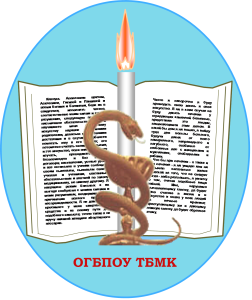 Бобина Ольга Сергеевна, канд. пед. наук
Компоненты профессиональной компетентности педагога
Внешние формы совершенствования профессиональной компетентности педагогов
Внутренние формы совершенствования профессиональной компетентности педагогов
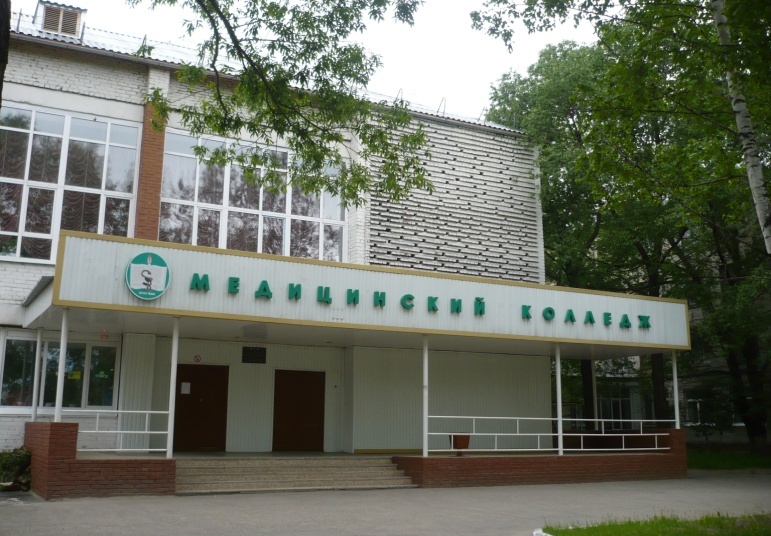 Задачи:
Организационные формы:
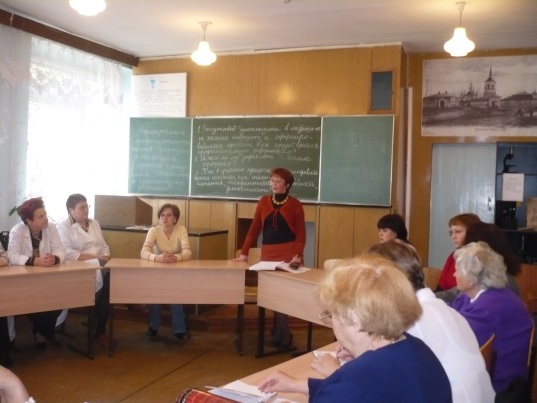 Функции:
Мероприятия, проведённые в 2014-2015 годах:
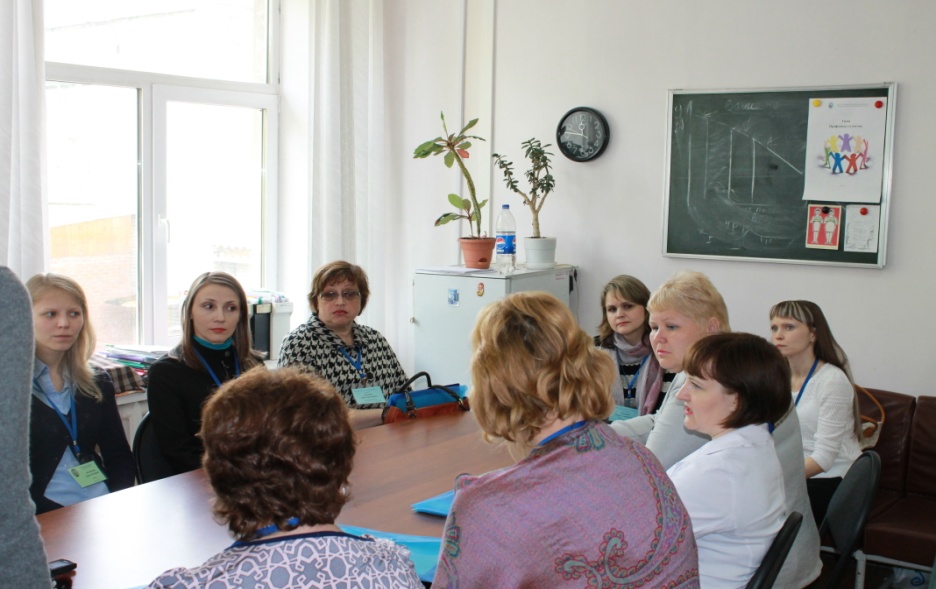 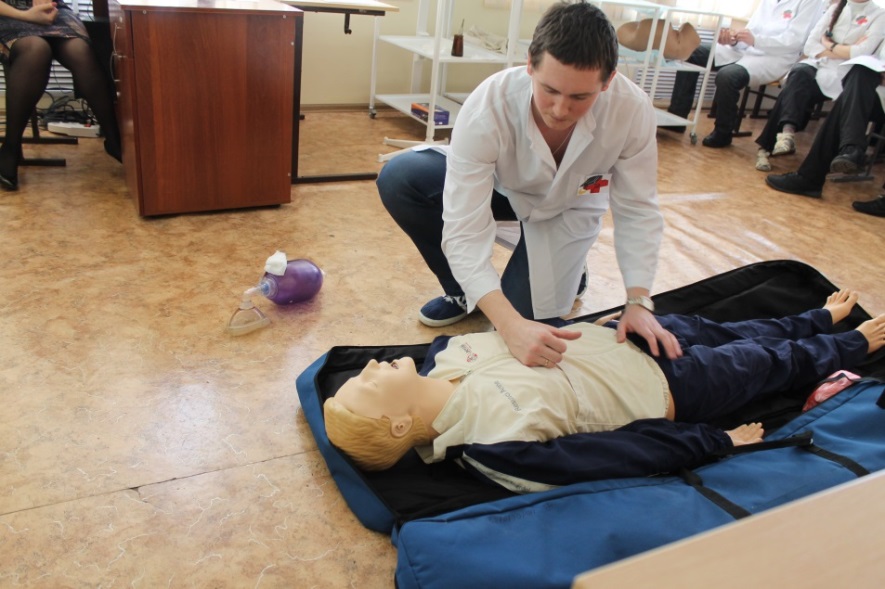 Мероприятия, проведённые в 2014-2015 годах:
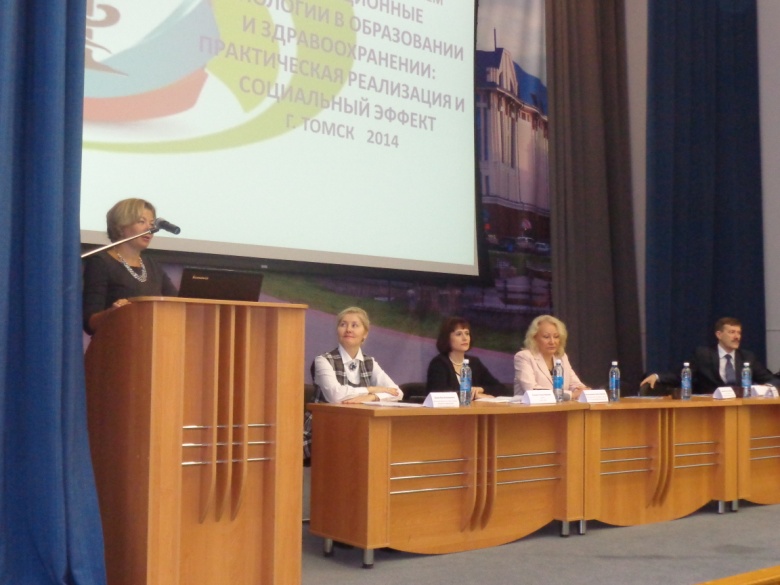 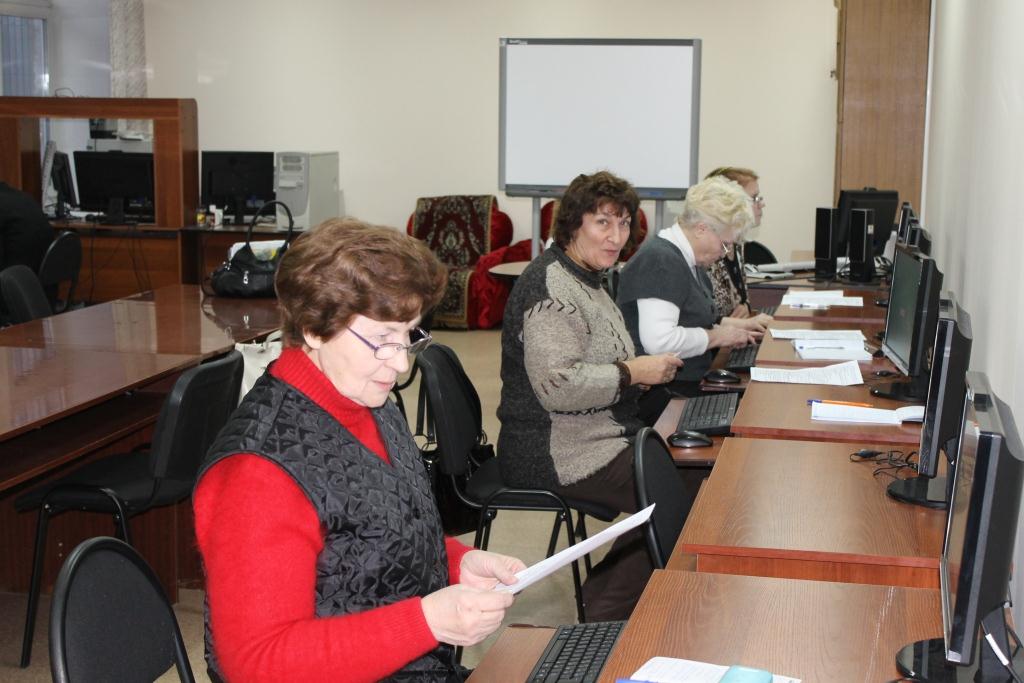 Мероприятия, проведённые в 2014-2015 годах:
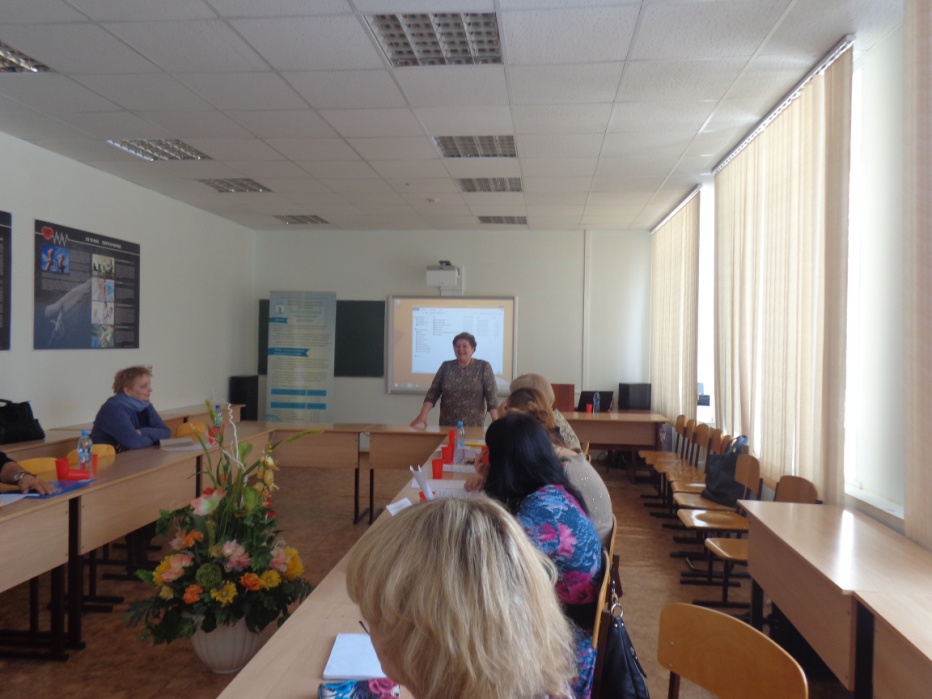 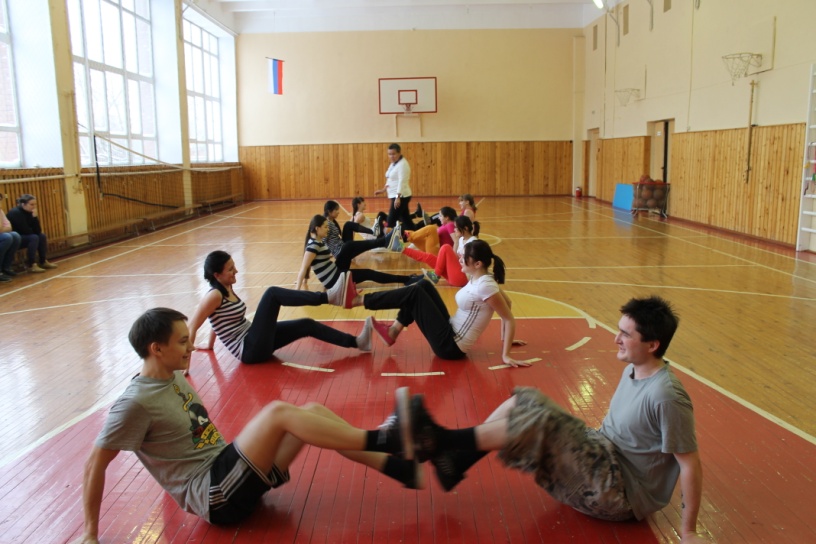 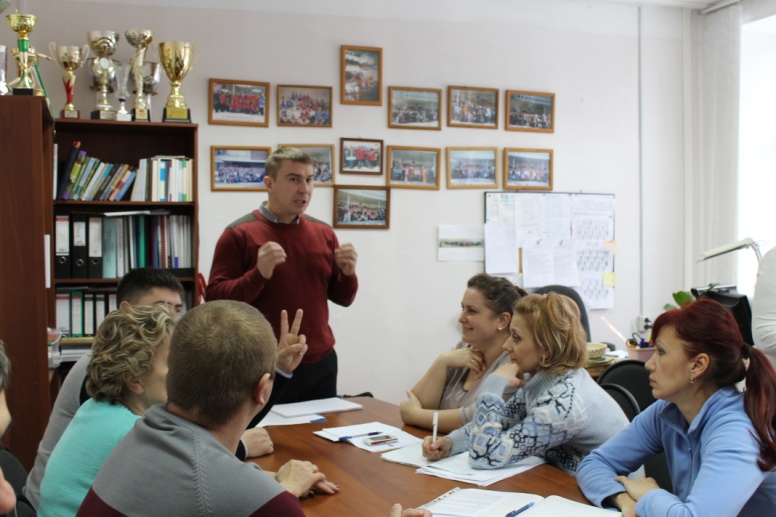 Мероприятия, проведённые в 2016 году:
Тематика некоторых дополнительных образовательных программ и программ стажировок
В плане на будущее:
Областное государственное бюджетное профессиональное образовательное учреждение «Томский базовый медицинский колледж»
СТАЖИРОВОЧНАЯ  ПЛОЩАДКА  КАК ФОРМА  ПОВЫШЕНИЯ  КВАЛИФИКАЦИИ
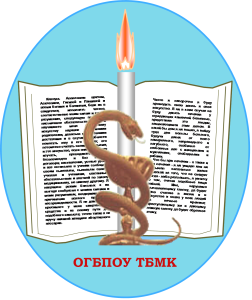 Бобина Ольга Сергеевна, канд. пед. наук